Увод в приложенията с база данни
Разработка насофтуер
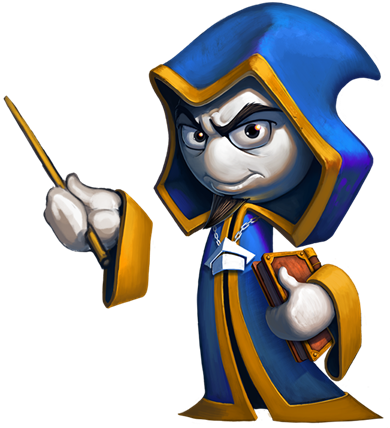 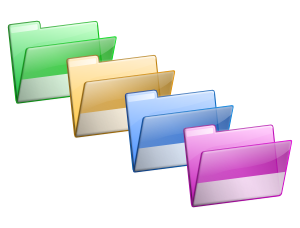 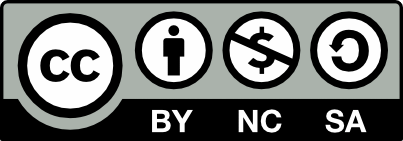 Учителски екип
Обучение за ИТ кариера
https://it-kariera.mon.bg/e-learning/
Съдържание
Използване на клиентски библиотеки за свързване с БД
ORM модел
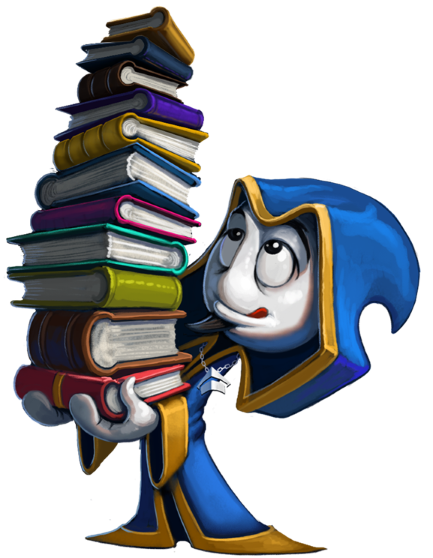 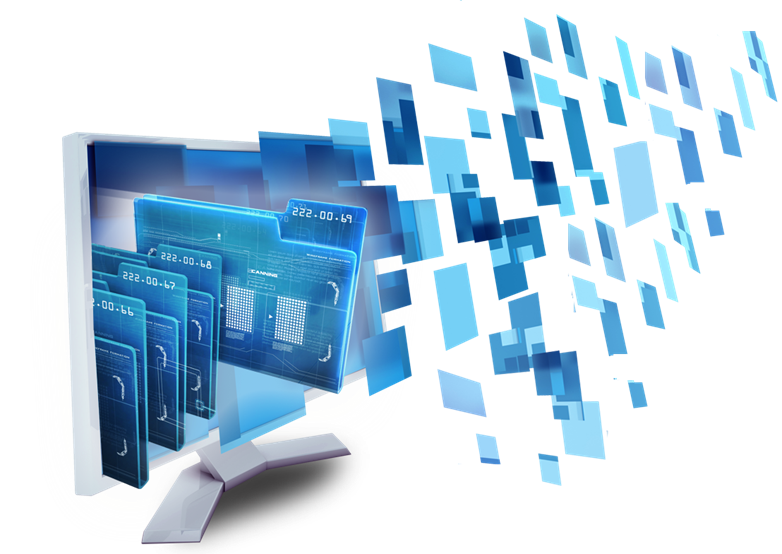 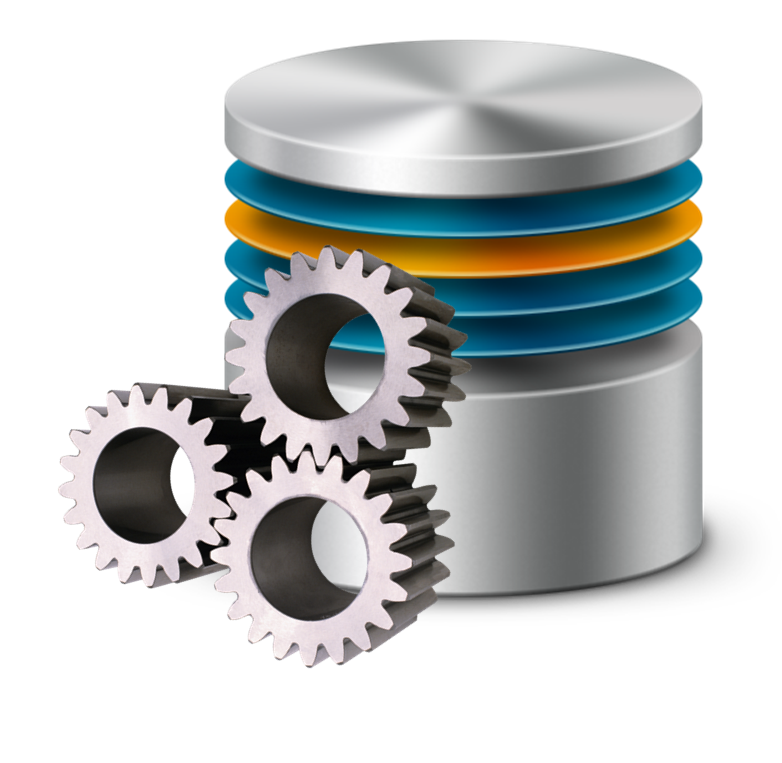 2
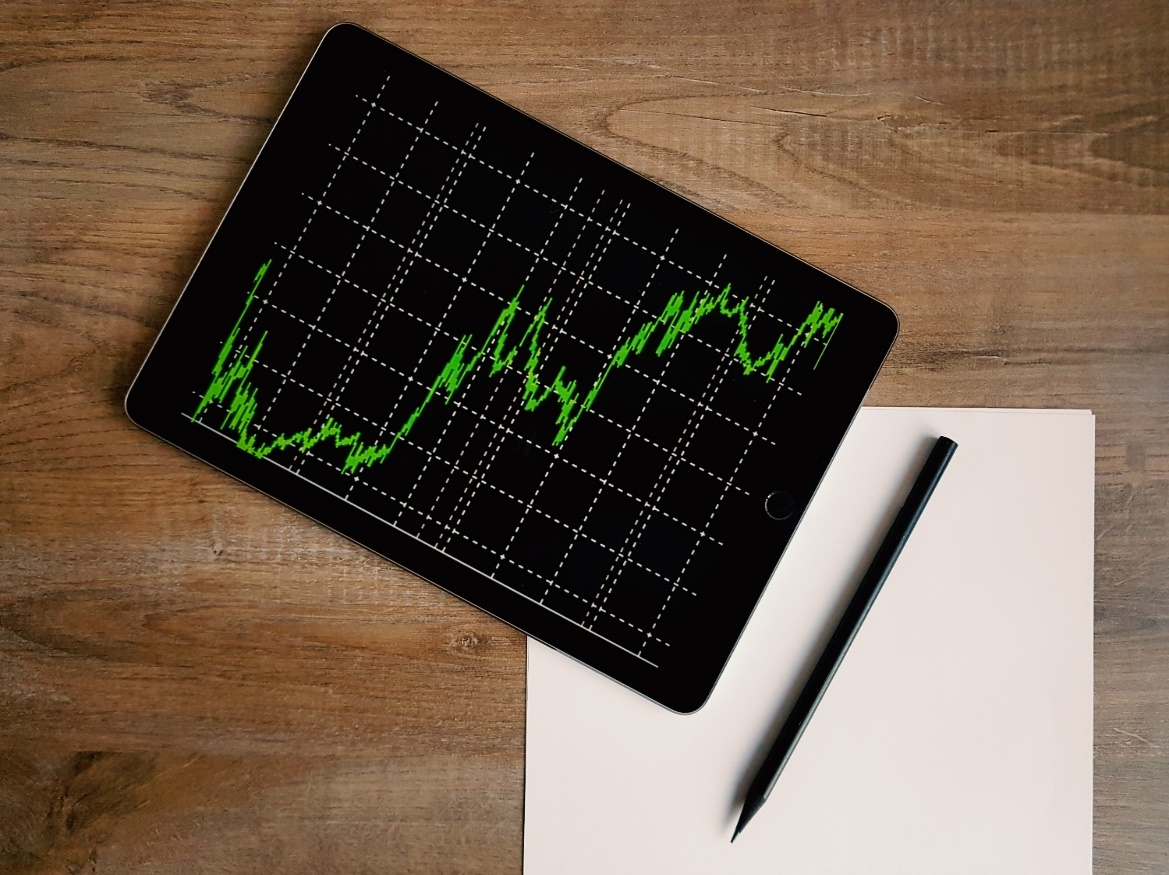 Модели за достъп до данни
Свързване към БД чрез C#
3
Свързан модел
Свързан модел за достъп до данни
Приложим към среда, където базата данни е постоянно достъпна
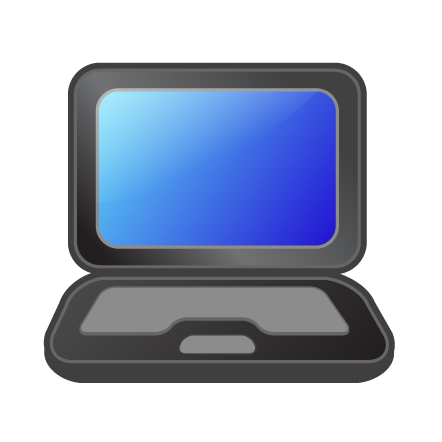 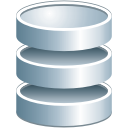 постоянно отворена
връзка
ADO.NET
DB
DB
База данни
ADO.NET клиент
4
Свързан модел: Плюсове и минуси
Свързан модел за достъп до данни (чрез SqlClient)
Плюсове:
Лесно управлявам контрол на паралелните заявки
По-голям шанс за работа с най-актуалната версия на информацията
Минуси:
Нуждае се постоянно от надеждна мрежова свързаност
Създава проблеми при скалиране
5
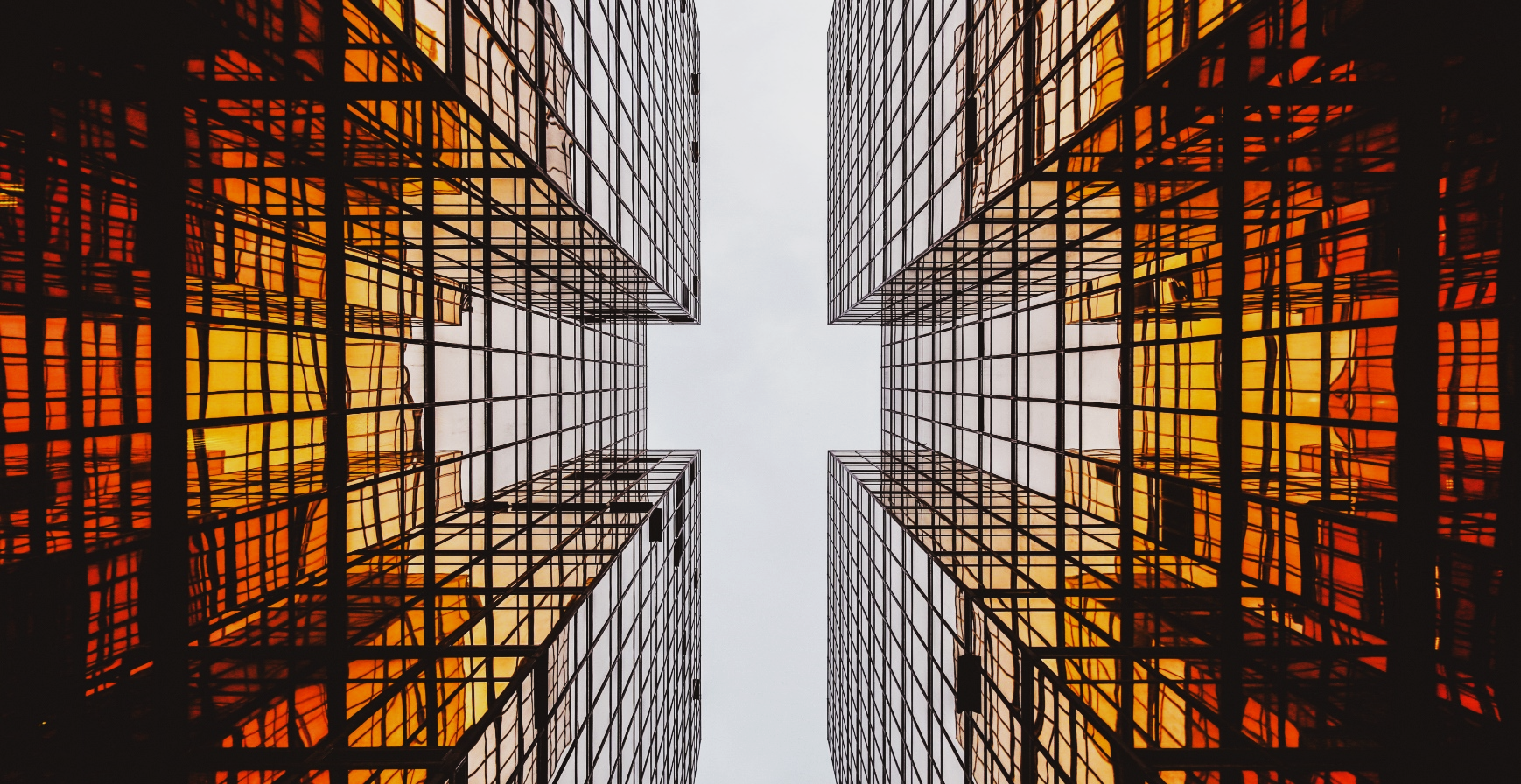 ADO.NET
6
Какво е ADO.NET?
ADO.NET е стандартна .NET библиотека за достъп до бази данни, обработка на информация и XML
Поддържа свързани, несвързани и ORM модели за достъп до данни
Чудесна интеграция с LINQ
Позволява изпълнението на SQL
Позволява достъпване на информацията по ORM подхода
7
Доставчици на данни в ADO.NET
Доставичиците на данни са библиотеки - колекция от класове, които предоставят достъп до различни бази данни
За различните системи за управление на БД има различни Доставици на данни /Data Providers/
В тях обикновено се дефинират следните обекти:
Connection /Връзка/ – за свързване с БД
Command /Команда/ – за изпълнение на SQL команда
DataReader – за извличане на данни
8
Доставчици на информация в ADO.NET (2)
В .NET има няколко стандартни библиотеки на доставчици на информация за ADO.NET
SqlClient – за достъп до SQL Server
OleDB – за достъп на стандартни OLE DB източници на данни
Odbc – за достъп на ODBC източници на данни
Oracle – за достъп до Oracle бази данни
Има и други библиотеки за доставичици на информация:
MySQL, PostgreSQL, Interbase, DB2, SQLite
9
SqlClient и ADO.NET свързан модел
Извличане на данни в свързан модел
Отваряне на връзка (SqlConnection)
Изпълнение на команда (SqlCommand)
Обработка на множеството от резултатина заявката чрез четец (SqlDataReader)
Затваряне на четеца
Затваряне на връзката
SqlDataReader
SqlParameter
SqlCommand
SqlParameter
SqlParameter
SqlConnection
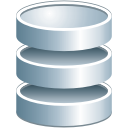 Database
10
ORM Модел
ORM модел за достъп до данни
Съпоставя таблиците от базата данни към класове и обекти
Обектите могат да бъдат автоматично съхранени в базата данни
Може да работи в свързан и несвързан режим
ORM
Framework
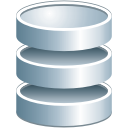 OO програмен код
База данни
11
ORM Модел – плюсове и минуси
Плюсове на ORM модела
По-малко код
Използва обекти с асоциации вместо таблици и SQL код
Интегриран механизъм за извличане на обекти
Минуси на ORM модела:
По-малко гъвкавост
SQL кодът се генерира автоматично
Не винаги ефикасен откъм производителност
12
ADO.NET: Entity Framework Core
Entity
Entity Framework Core е ORM работна рамка с широко предназначение
Създава се модел, който съпоставя базата данни /entity data model/
Отваря се обектен контекст /object context/
Извличат се данни чрез LINQ / модифицира се таблицата в обектния контекст
Запазват се промените на обектния контекст в БД
Връзката се управлява автоматично
Entity
Entity
ObjectContext
EntityClient
Data Provider
SqlConnection
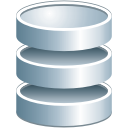 База данни
13
Увод в приложенията с база данни
https://it-kariera.mon.bg/e-learning/
Министерство на образованието и науката (МОН)
Настоящият курс (презентации, примери, задачи, упражнения и др.) е разработен за нуждите на Национална програма "Обучение за ИТ кариера" на МОН за подготовка по професия "Приложен програмист"


Курсът е базиран на учебно съдържание и методика, предоставени от фондация "Софтуерен университет" и се разпространява под свободен лиценз CC-BY-NC-SA
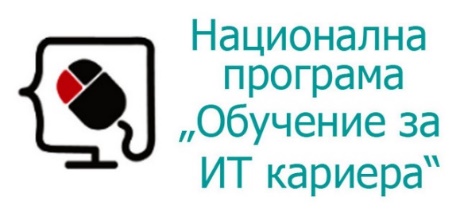 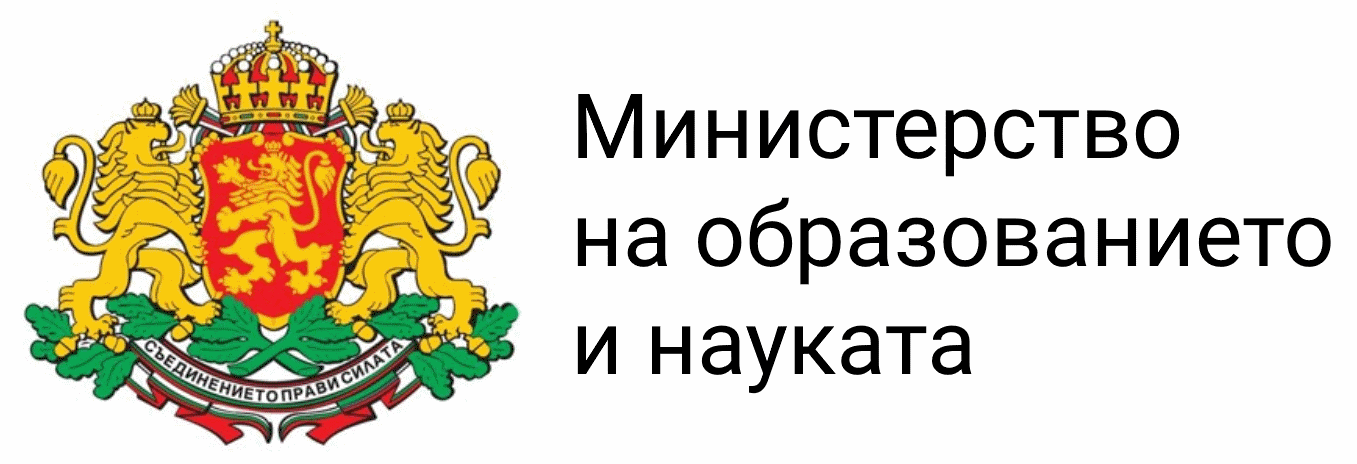 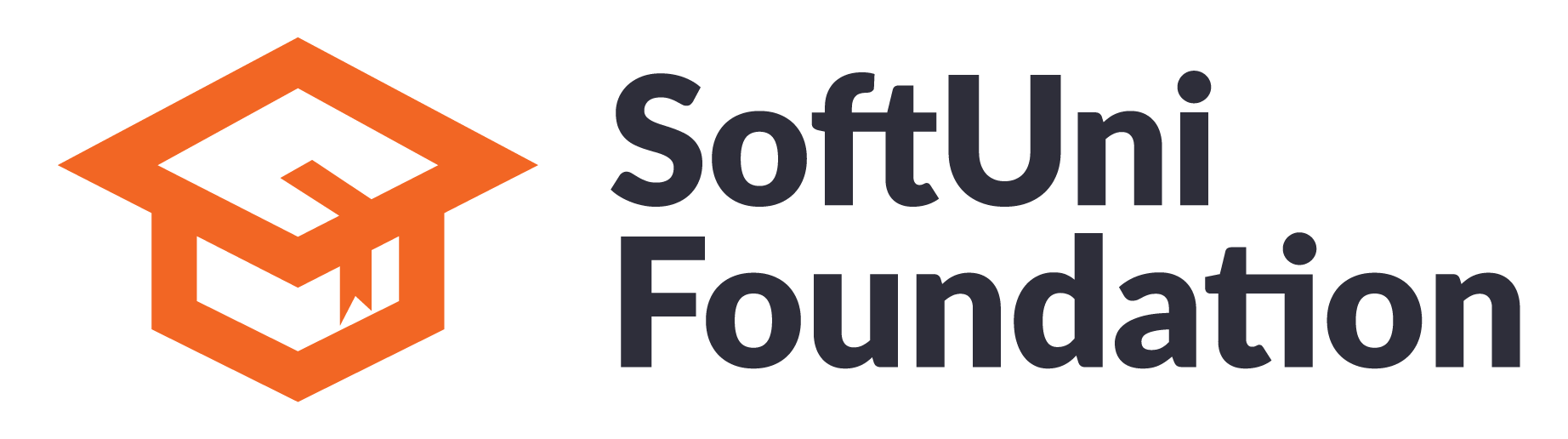 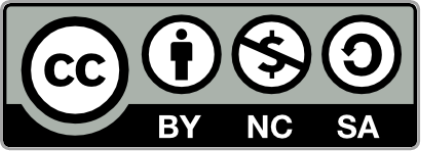 15